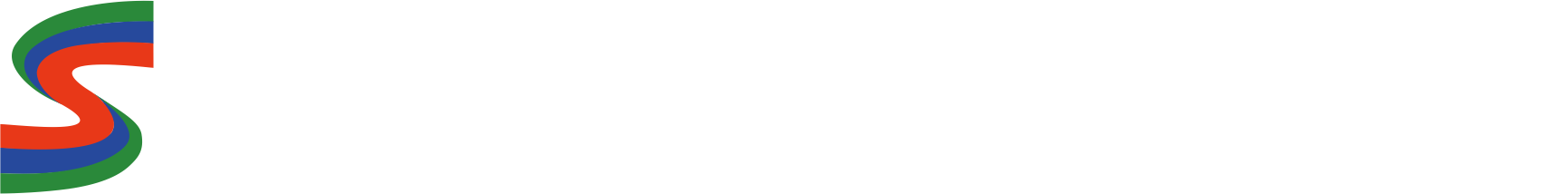 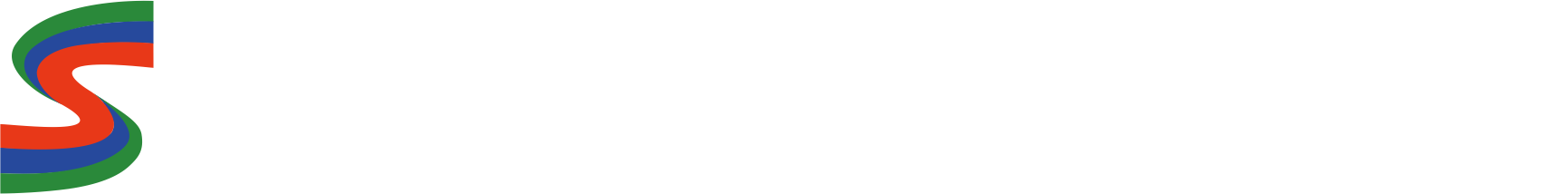 森大商学院 2018内训规划
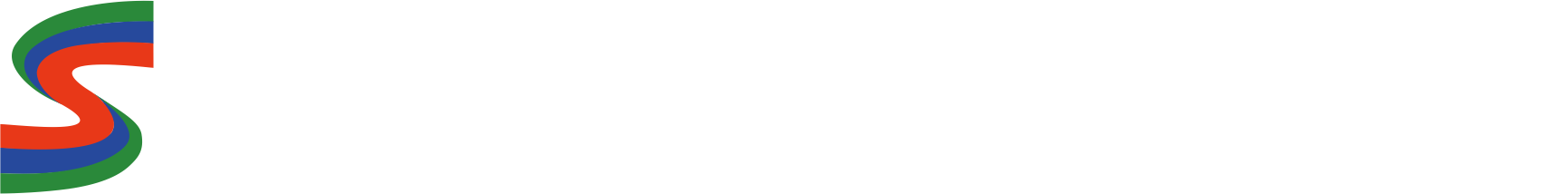 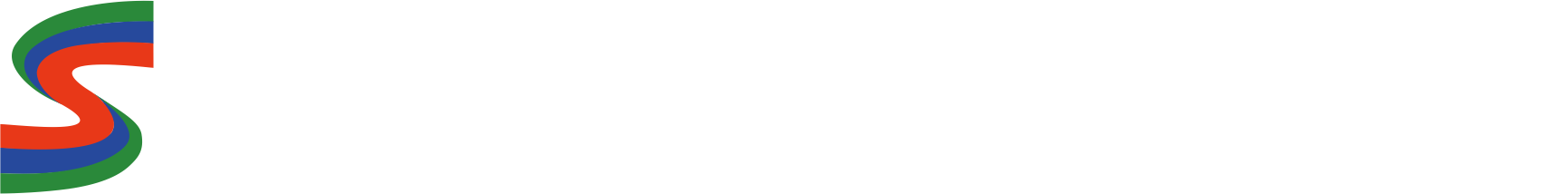 森大商学院制度：
1.考勤：


2.学分：按出勤计算学分，满80分的才能参与年度优秀评选以及员工提拔（此为第一条件）
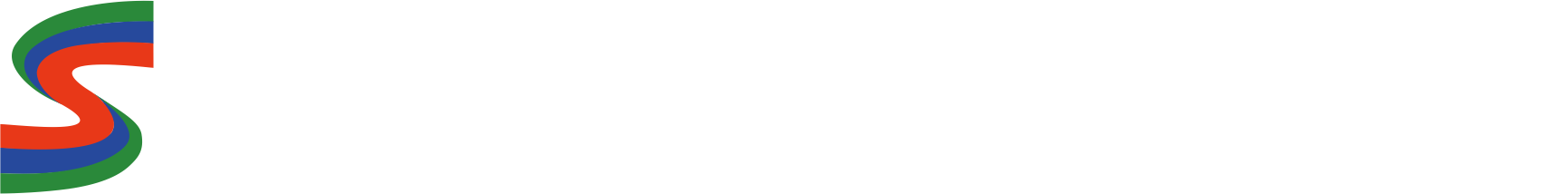 一、森大商学院/综合管理班
自我管理篇
沟通篇
1、五大工具助力管理者提升自我能力  48分钟
      五步让管理者变身情商高手     1小时18分钟

2、打造企业新中层       2小时
（中层管理的角色认知）
7、管理者如何用“心”与员工沟通   2小时

8、跨部门协作与沟通     1小时30分钟
综
合
管
理
解决问题篇
9、问题分析与解决三步骤    1小时18分钟
执行力篇
3、解密执行力心法          结果思维

4、正面领导打造团队凝聚力   1小时46钟
性格认知篇
10、九型人格的认知识别     2小时13分钟
领导力篇
决策篇
5、管理中的道与术       2小时31分钟

6、突破性领导力           2小时08分钟
11、如何有效决策          李双林
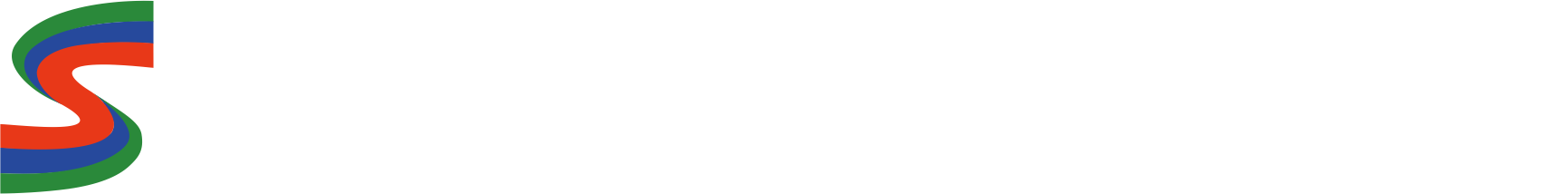 一、森大商学院/大客户经理班
大客户攻关篇
商务礼仪篇
4、项目型客户七步攻略   2小时25分钟

5、秒杀目标客户的行销方案 90分钟
1、打造完美职业形象 1小时      
     商务接待礼仪     25分钟
     公共礼仪   31分钟
大
客
户
经
理
谈判沟通篇
大客户经理素养篇
6、大客户价格谈判博弈策略    1小时25分钟

7、与不同性格的人沟通窍门    1小时33分钟
2、高手必备的八大功力上篇
     亲和力/销售力/说服力/洞察力   110分钟

3、高手必备的八大功力下篇
     引导力/整合力/感染力/执行力   96分钟
大客户关系维护篇
8、大客户关系管理
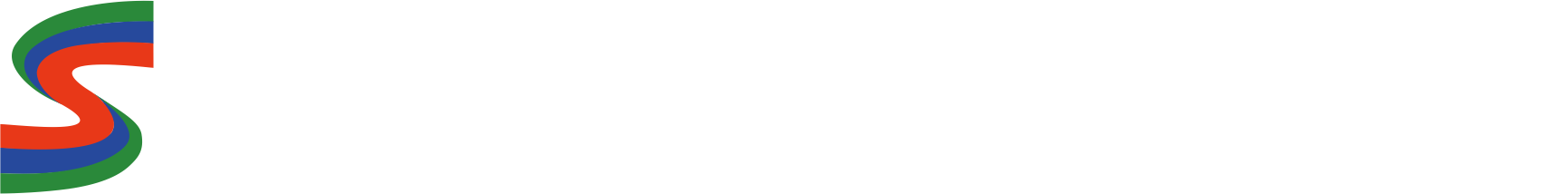 一、森大商学院/生产管理班
高效篇
管理素养篇
4、高效生产现场管理  1小时50分钟
5、精益化生产管理      2.5小时
1、一线班组长必备的管理素养  60分钟     
     新型员工的现场管理思路    45分钟

2、如何做一名称职的现场主管上篇
     管理和激发员工士气    54分钟
     如何提高产品的品质    50分钟

3、如何做一名称职的现场主管下篇
     如何提高生产效率     60分钟
     如何缩短生产周期     20分钟
     如何降低现场生产成本    15分钟
     发现和预防安全隐患      17分钟
4、Excel表格制作             60分钟
5、如何制作PPT              50分钟
生
产
管
理
安全+低耗篇
5、如何识别和消除生产中的八大浪费  40分钟

6、解密世界安全管理观念   40分钟
高质篇
7、质量标识方式方法    45分钟
     应用质量工具解决现场品质问题   31分钟
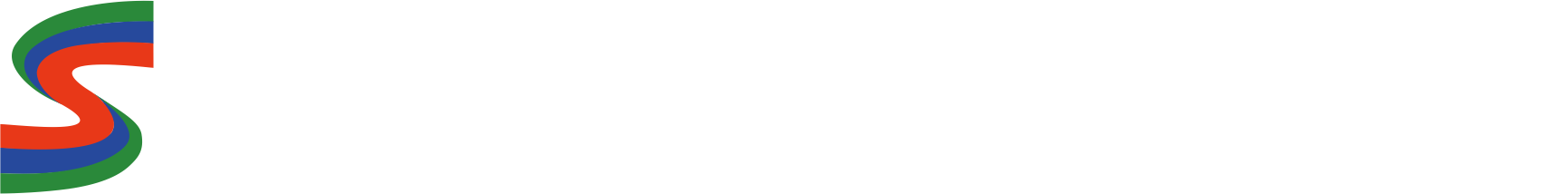 一、森大商学院/人事行政班
时间管理篇
员工关系篇
1、时间管理法则与技能   1小时28分钟
人
事
行
政
3、员工关系管理全套技巧    2小时33分钟
目标达成篇
职业素养篇
2、如何高效完成工作目标   1小时02分钟
4、塑造良好心态及职业素养    1小时19分钟
     用责任与主动成就职业化    48分钟
5、商务礼仪                           1小时
森荣智造，包您满意！
森荣智造，包您满意！
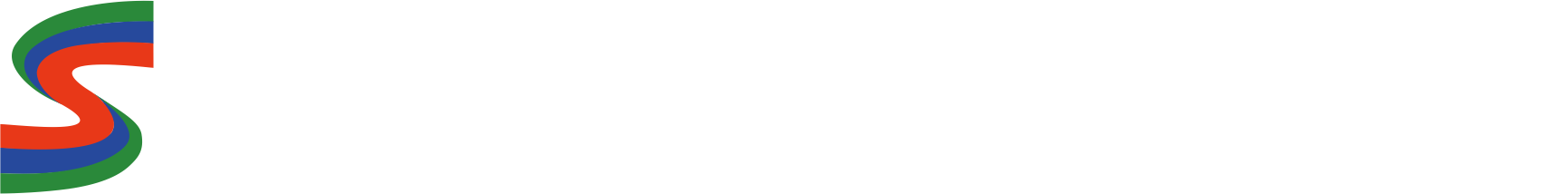